MEDENİ HUKUKTA EHLİYETLER
KİŞİ KAVRAMI
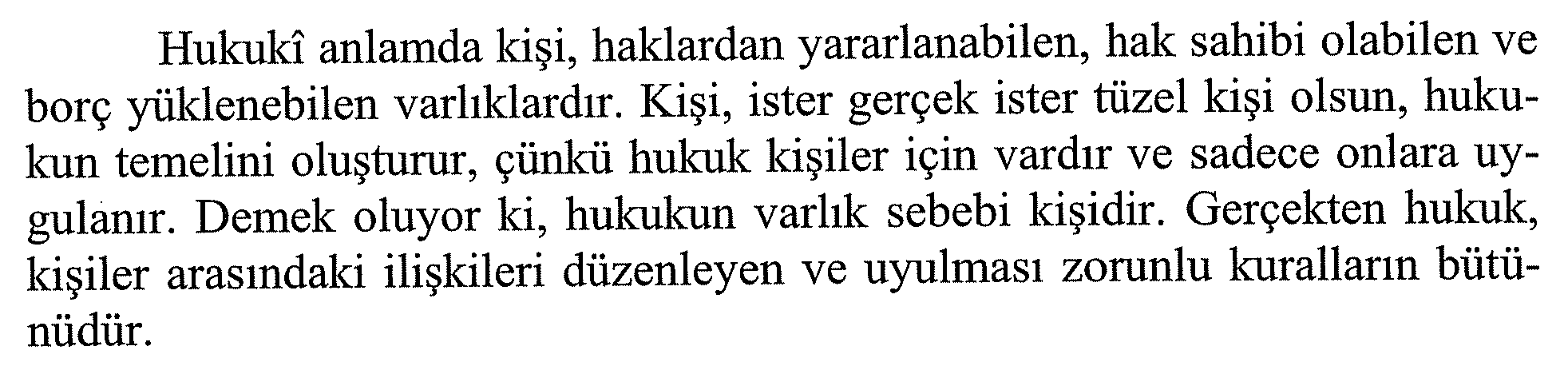 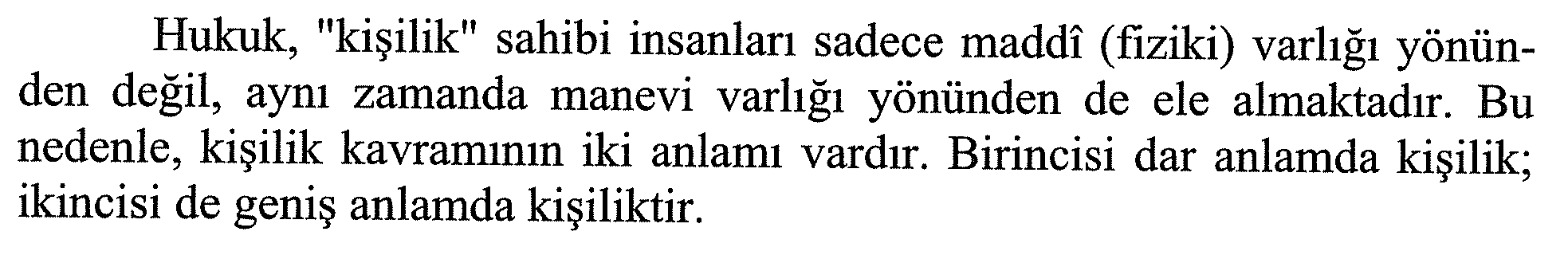 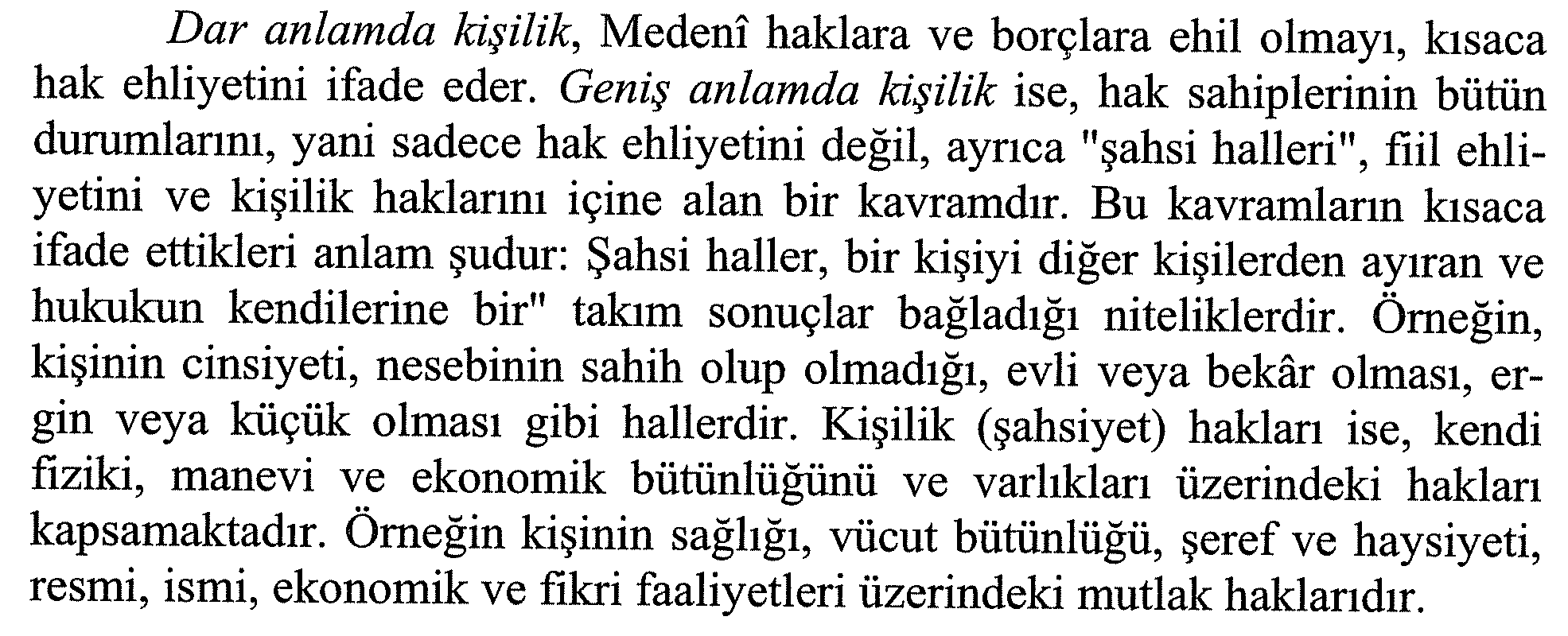 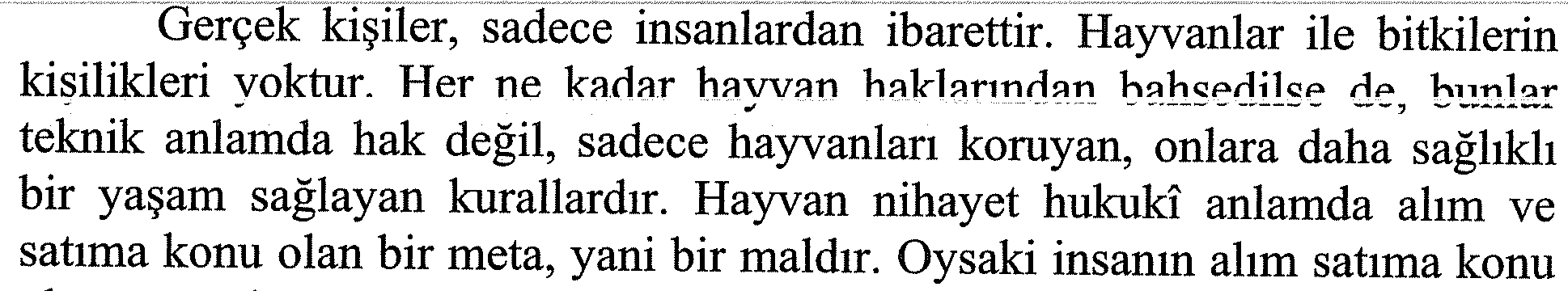 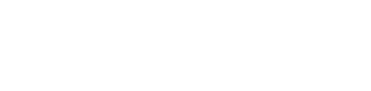 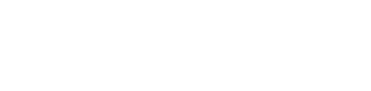 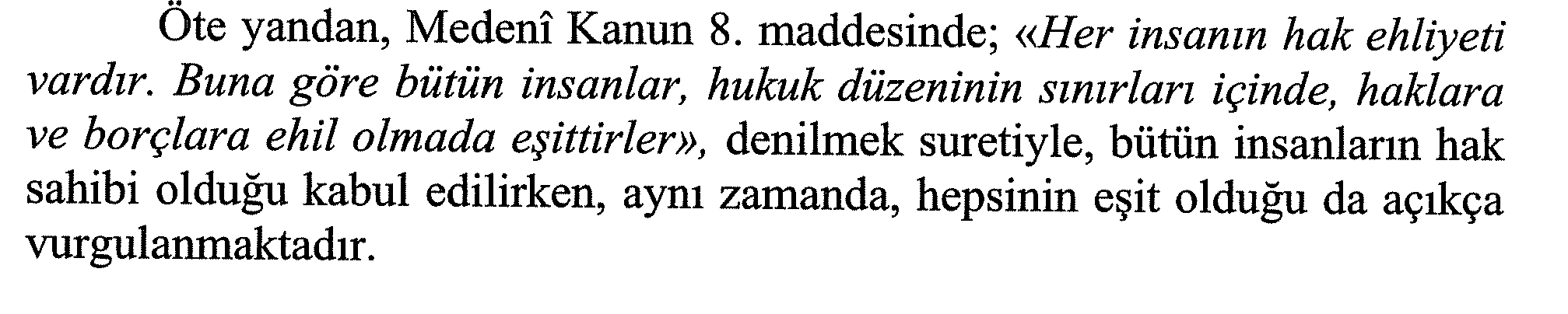 TÜZEL KİŞİ
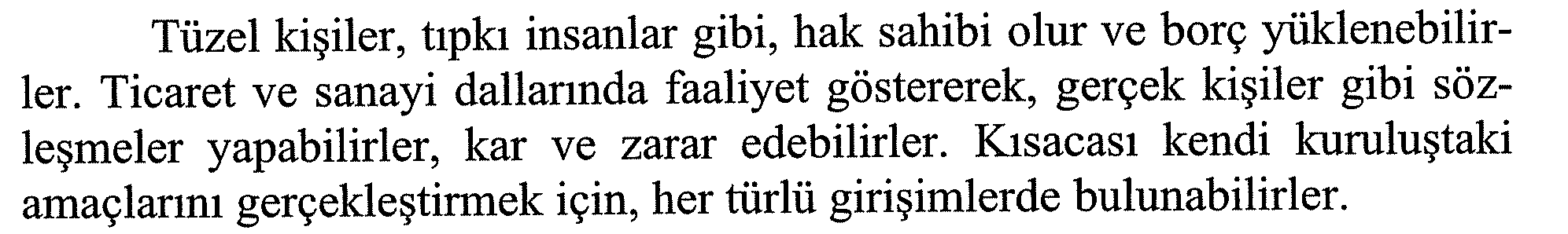 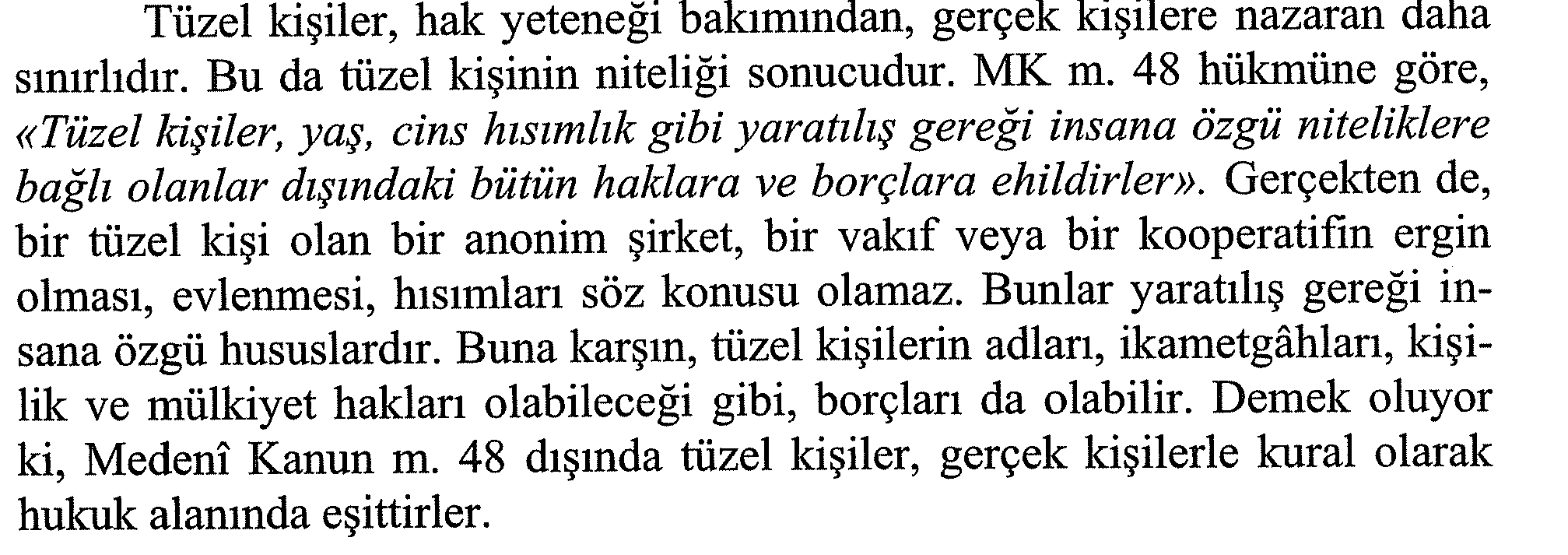 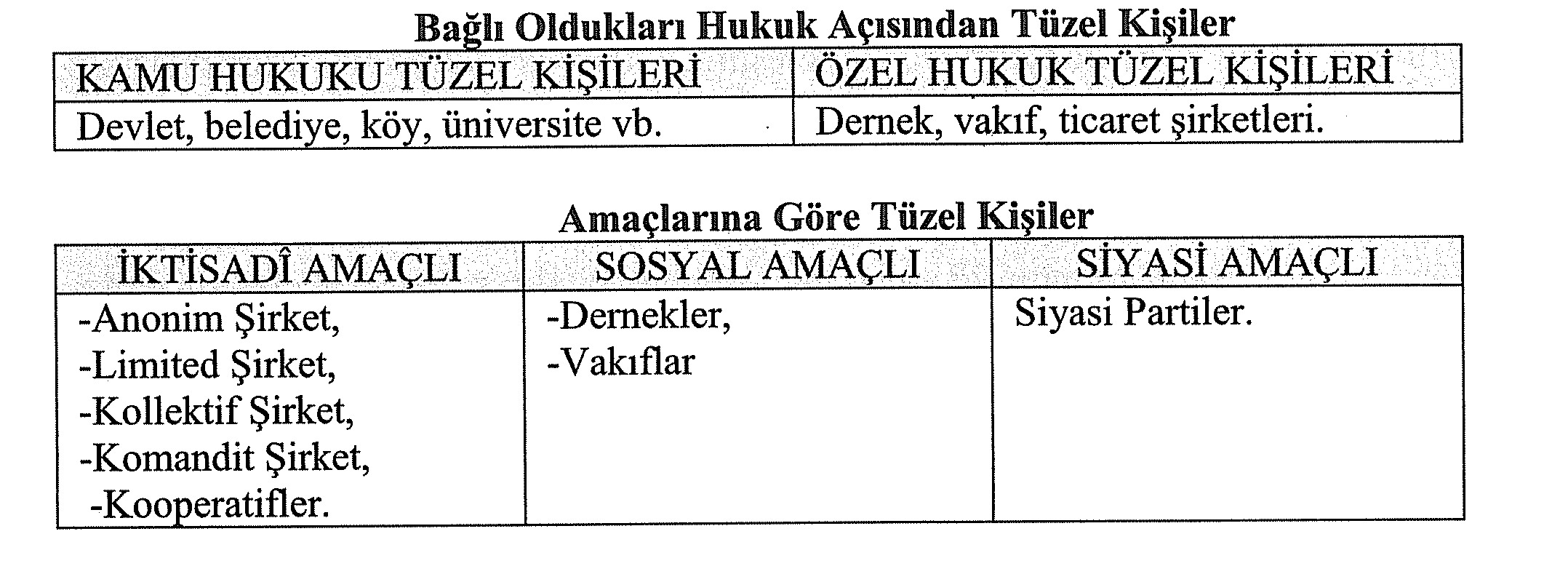 Gerçek Kişiliğin Başlangıcı
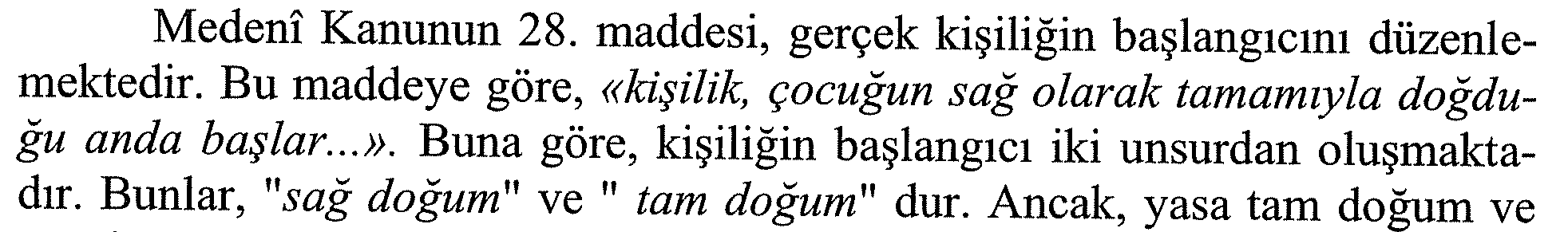 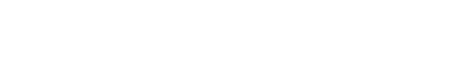 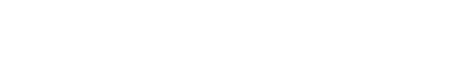 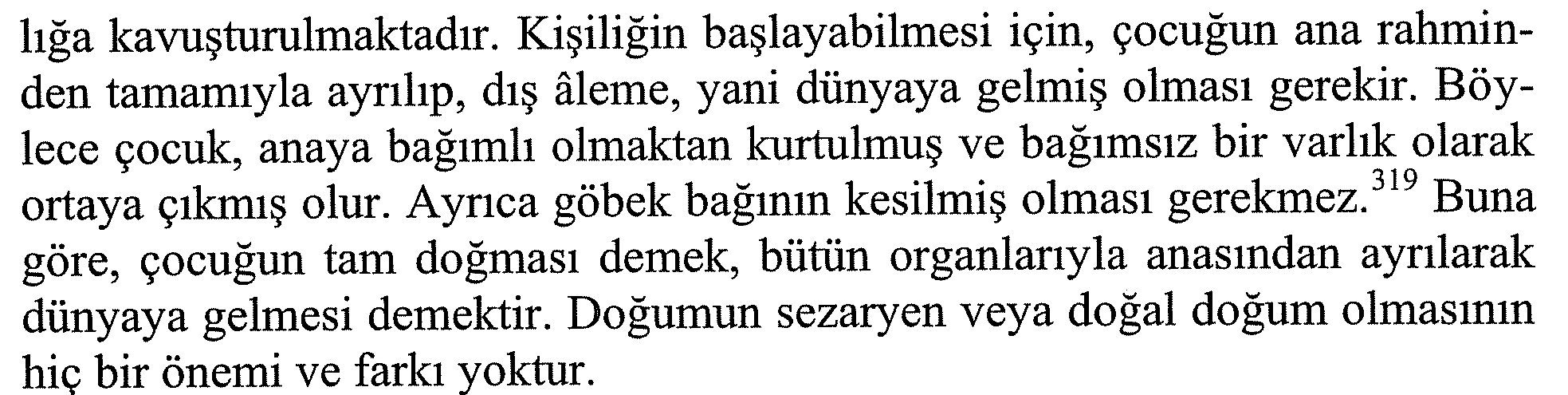 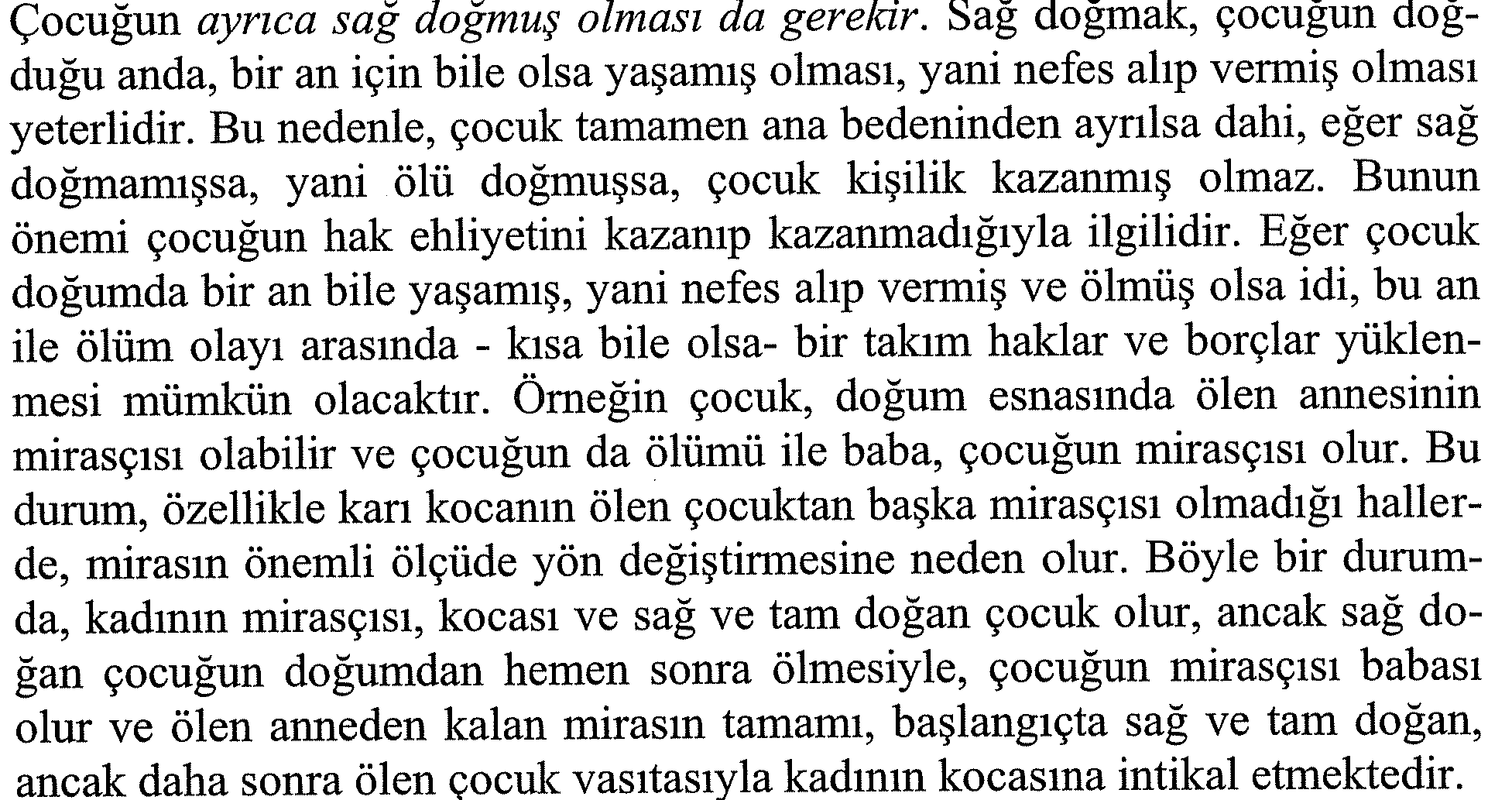 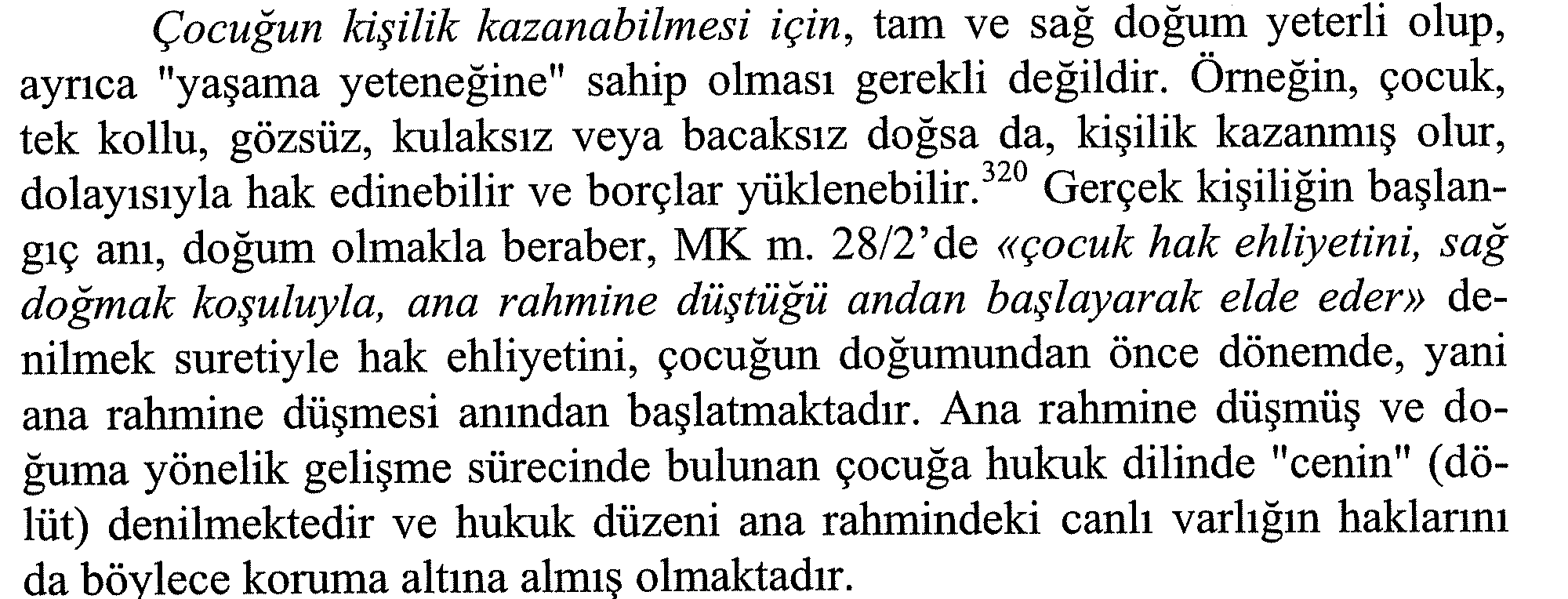 KİŞİ EHLİYETLERİ
HAK EHLİYETİ
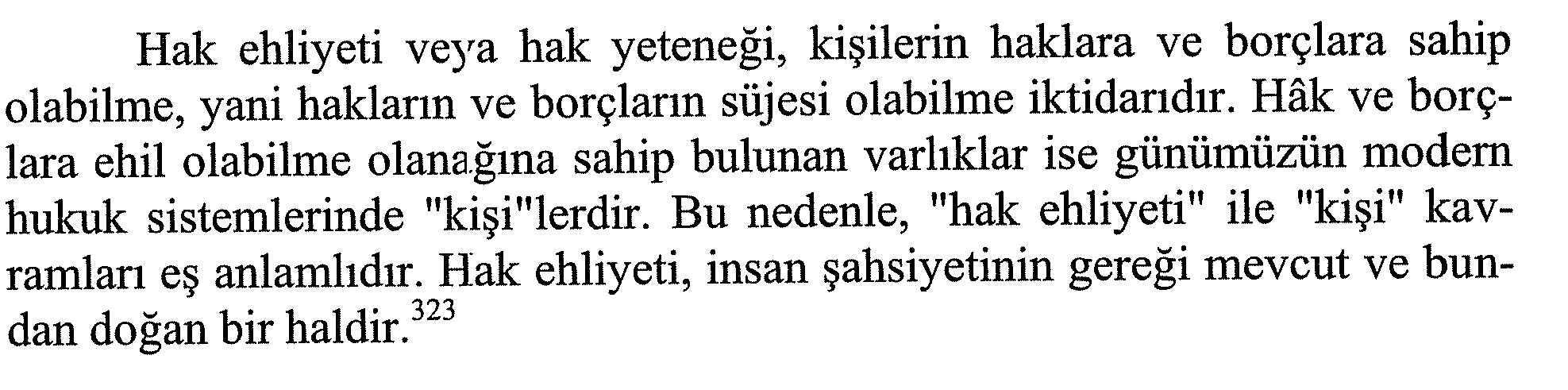 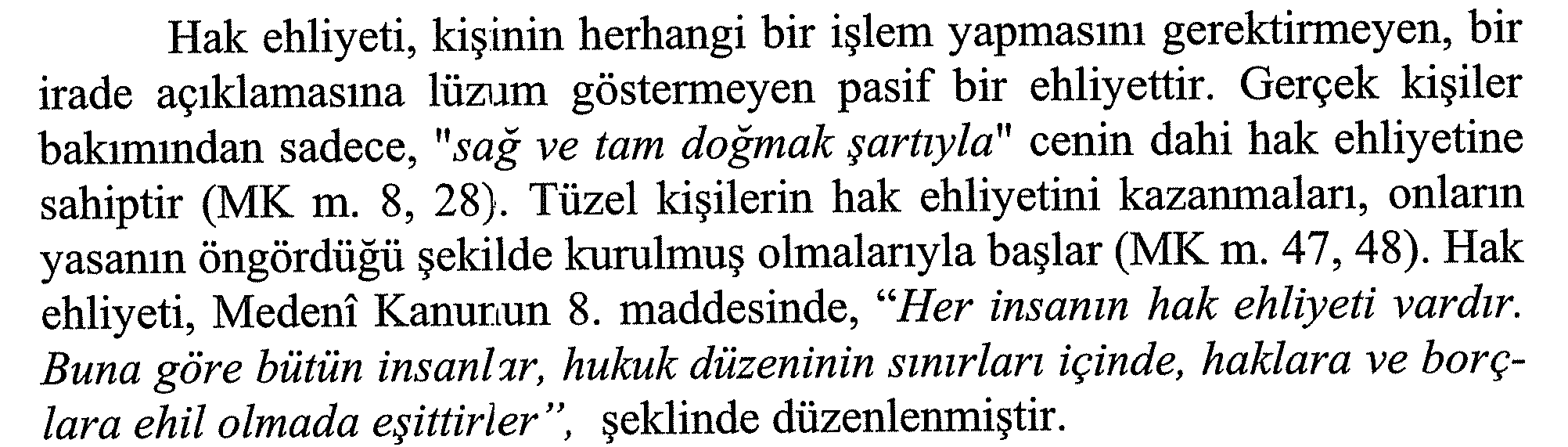 Genellik İlkesi
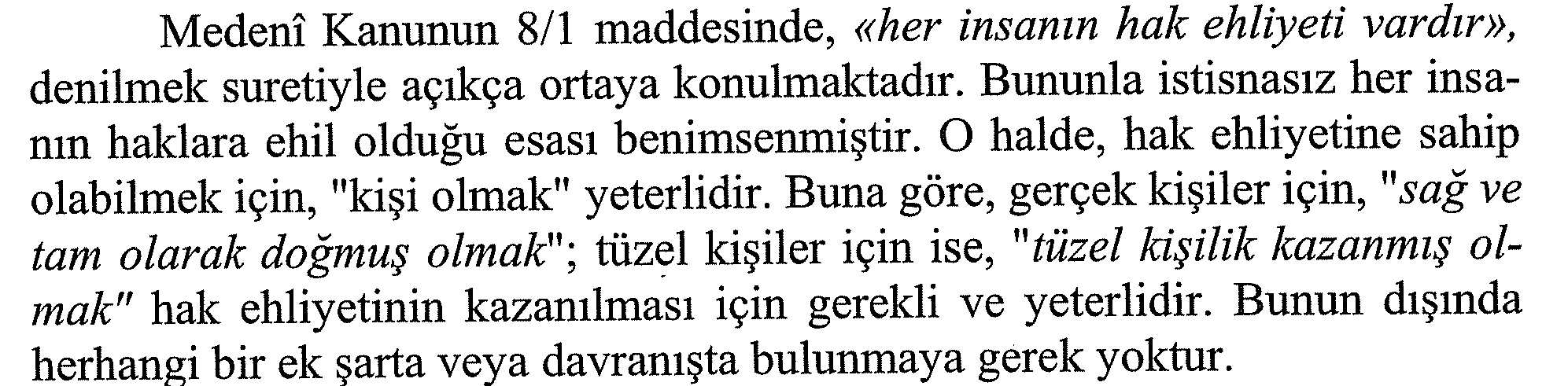 Eşitlik İlkesi
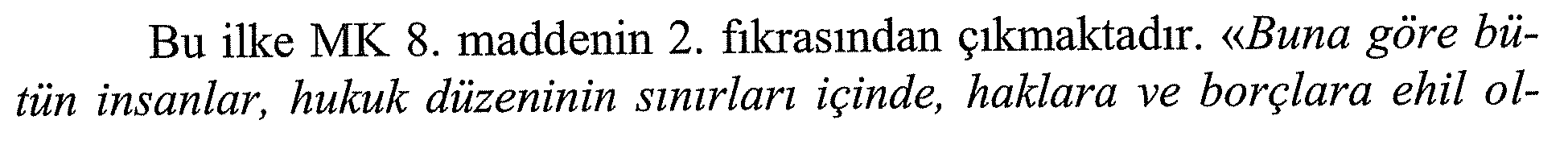 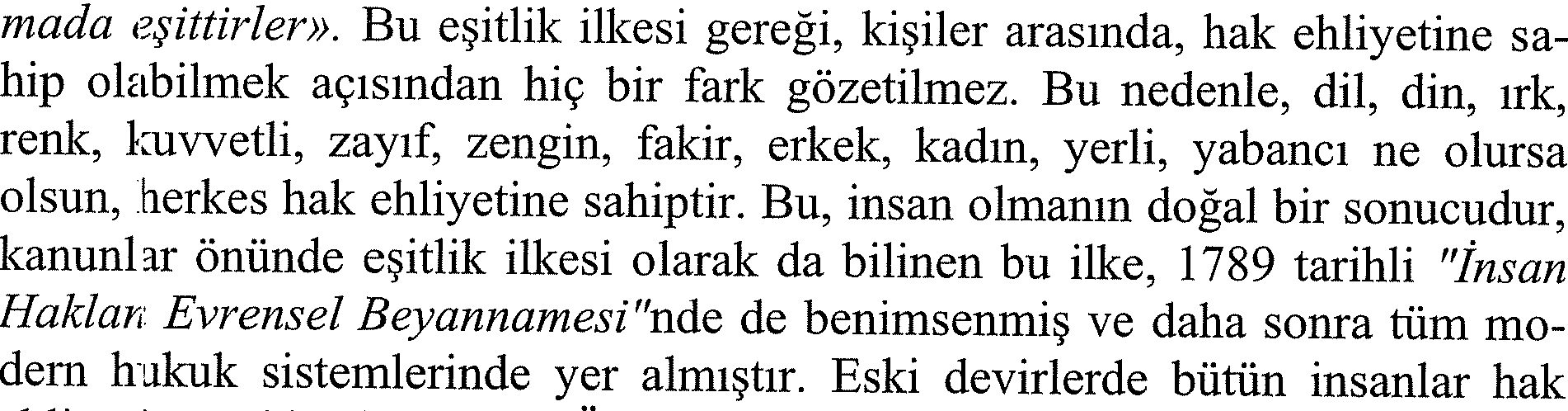 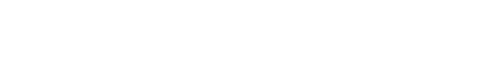 Farklı Durumlar
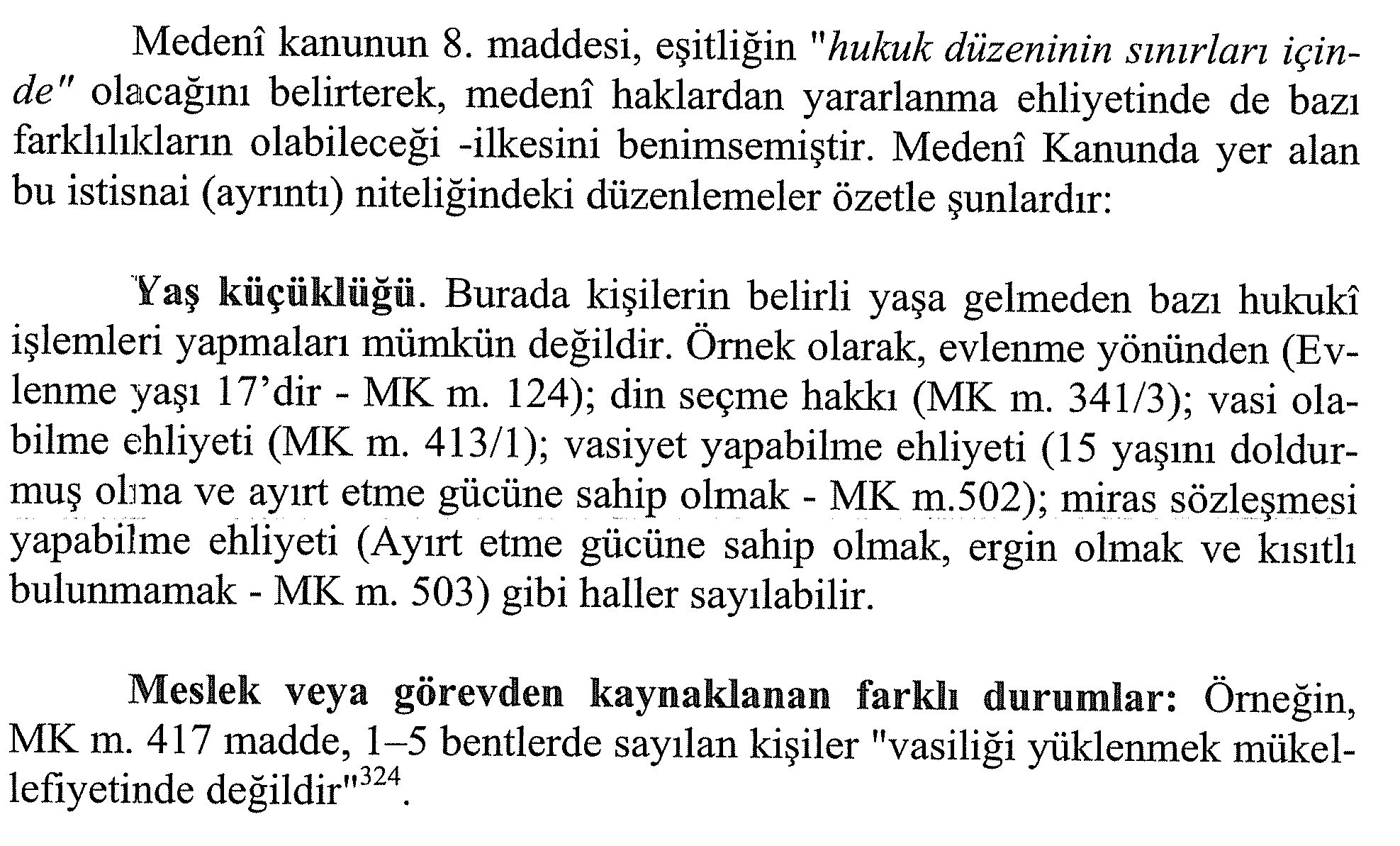 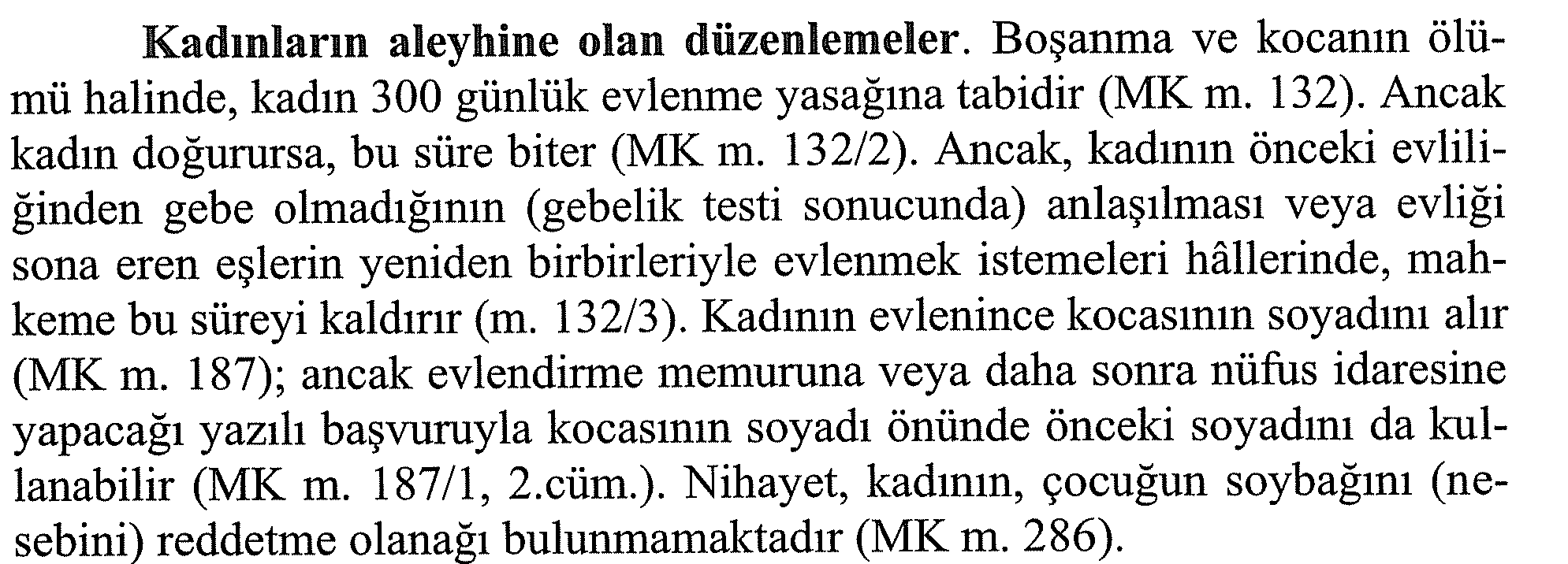 Fiil Ehliyeti
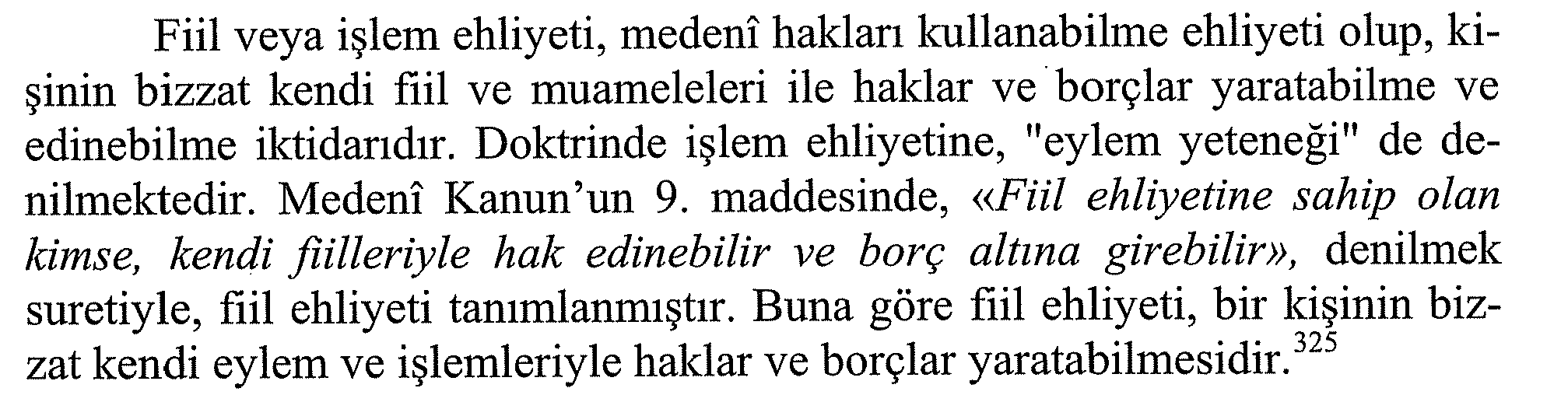 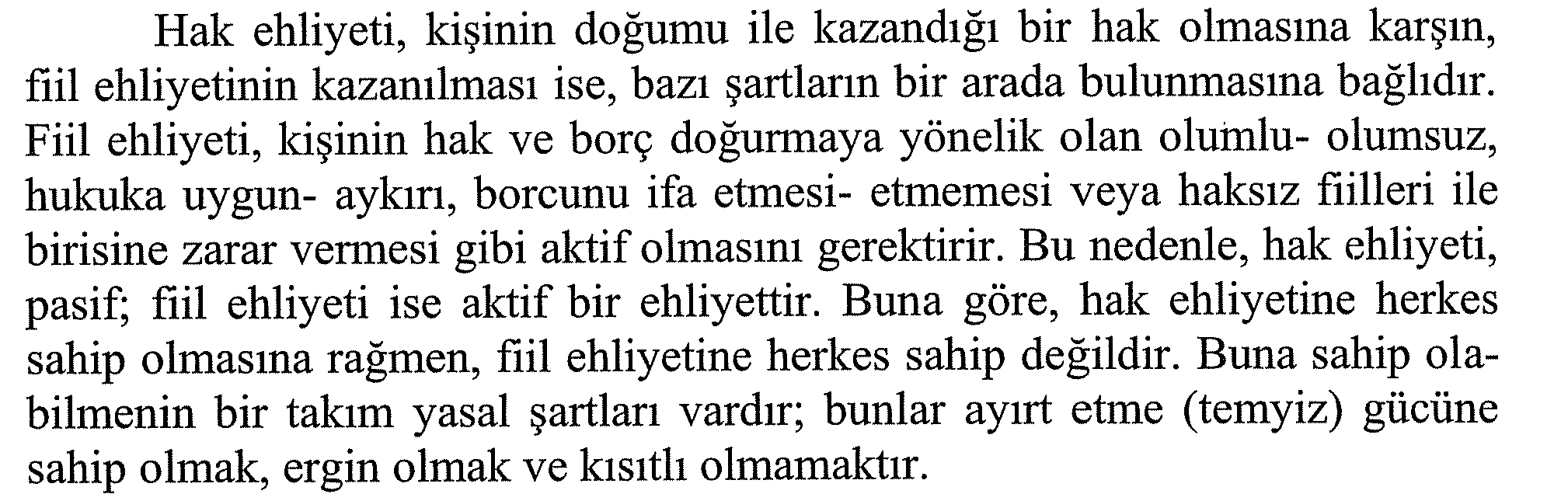 Fiil Ehliyeti Şartları
Ayırt Etme Gücü
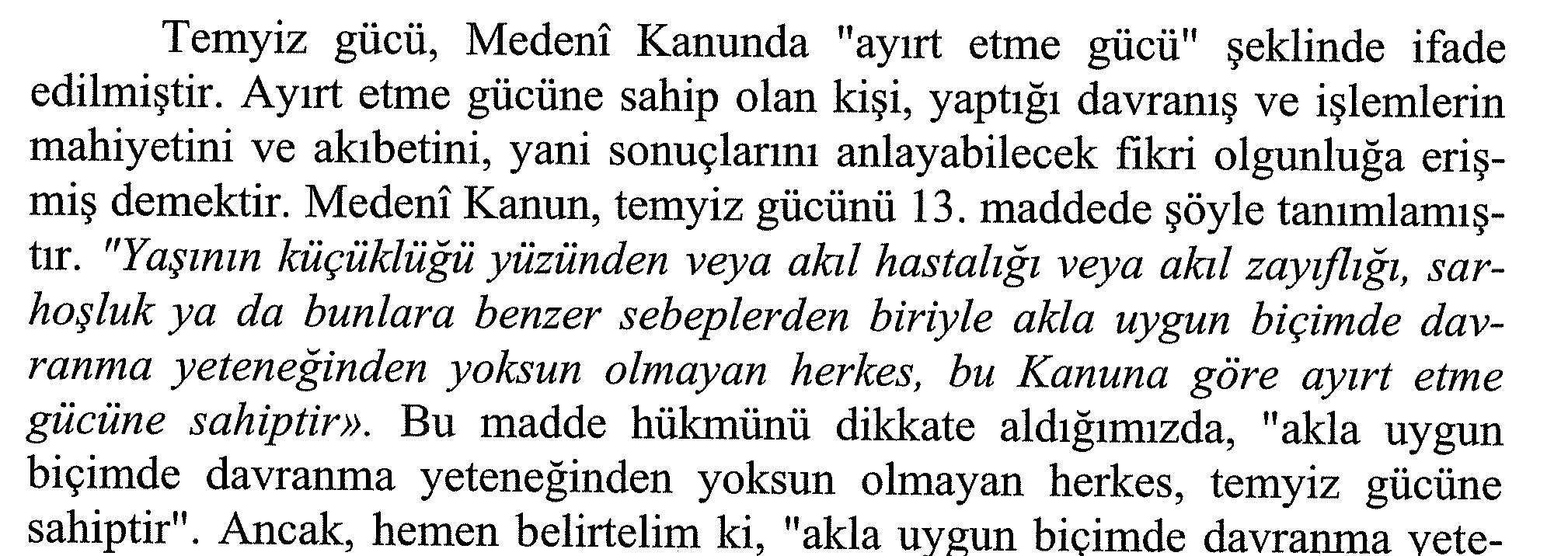 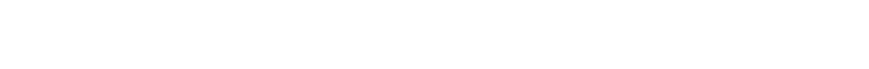 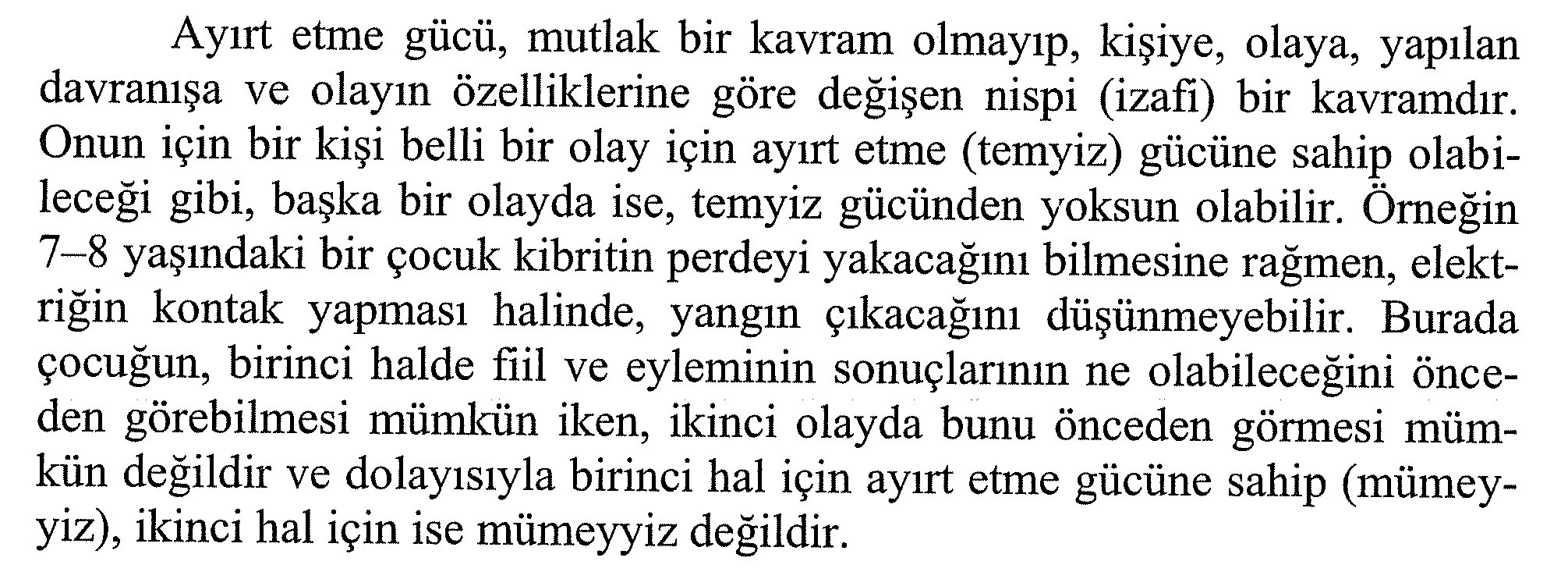 Ayırt Etme Gücünü Ortadan Kaldıran Haller

Yaş Küçüklüğü
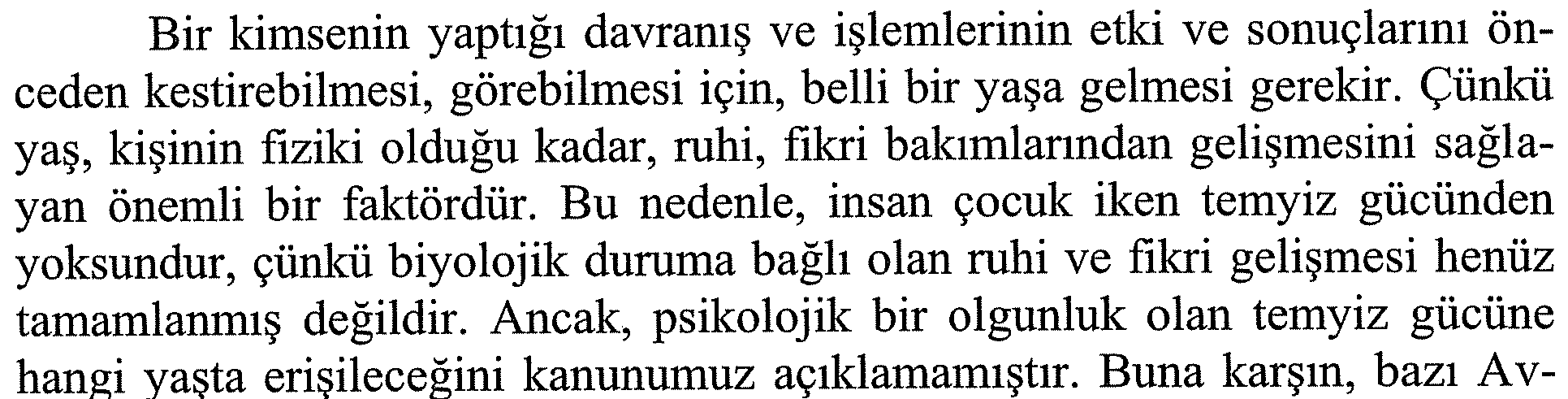 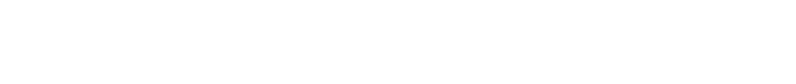 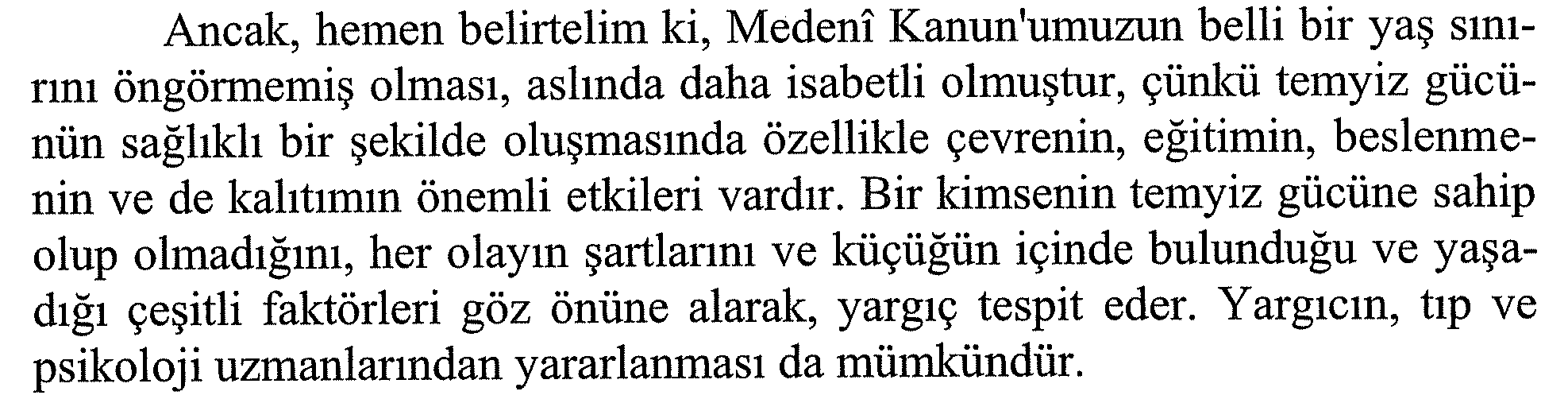 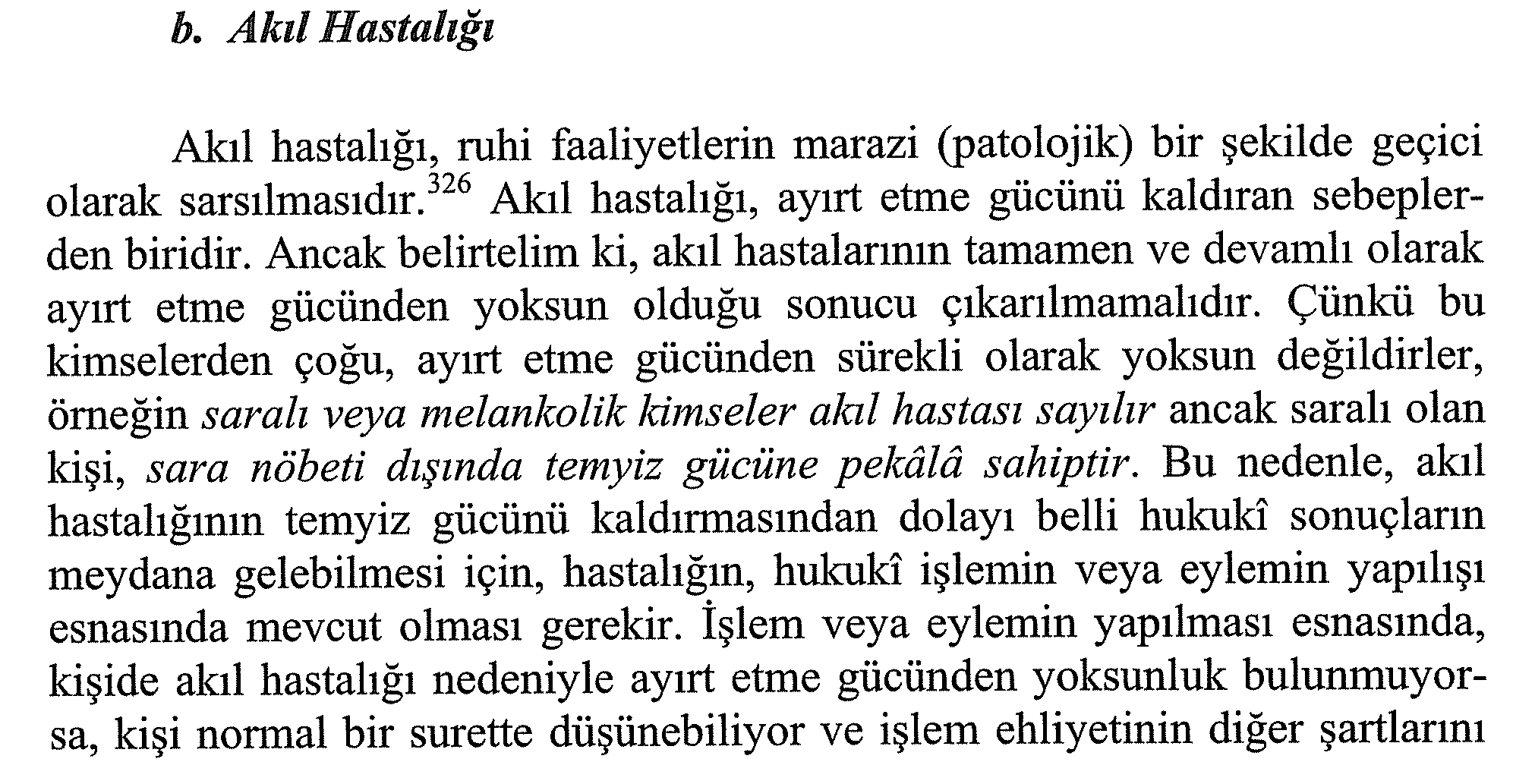 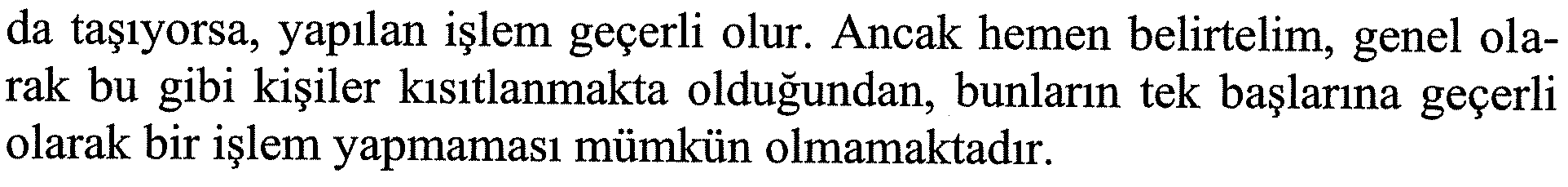 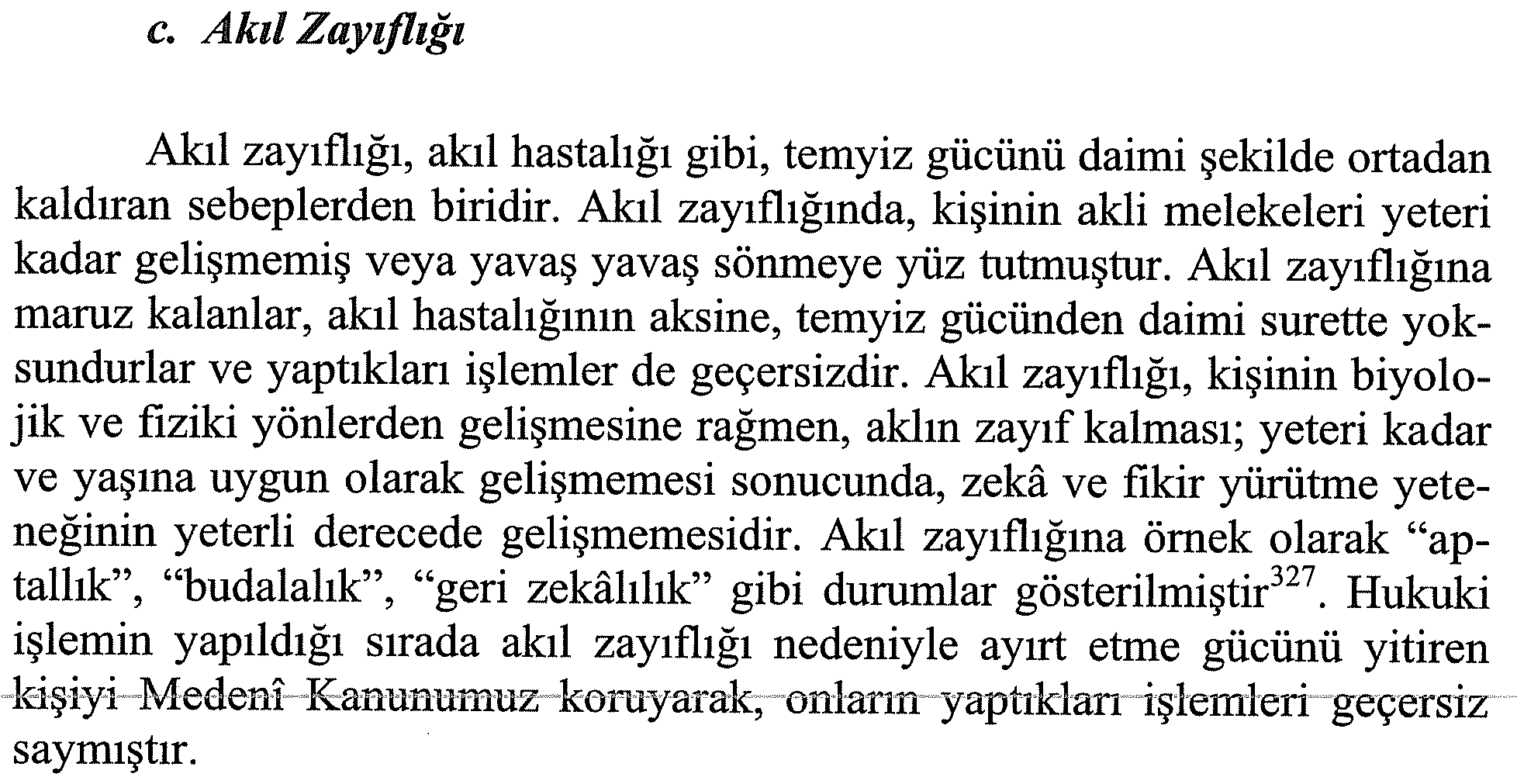 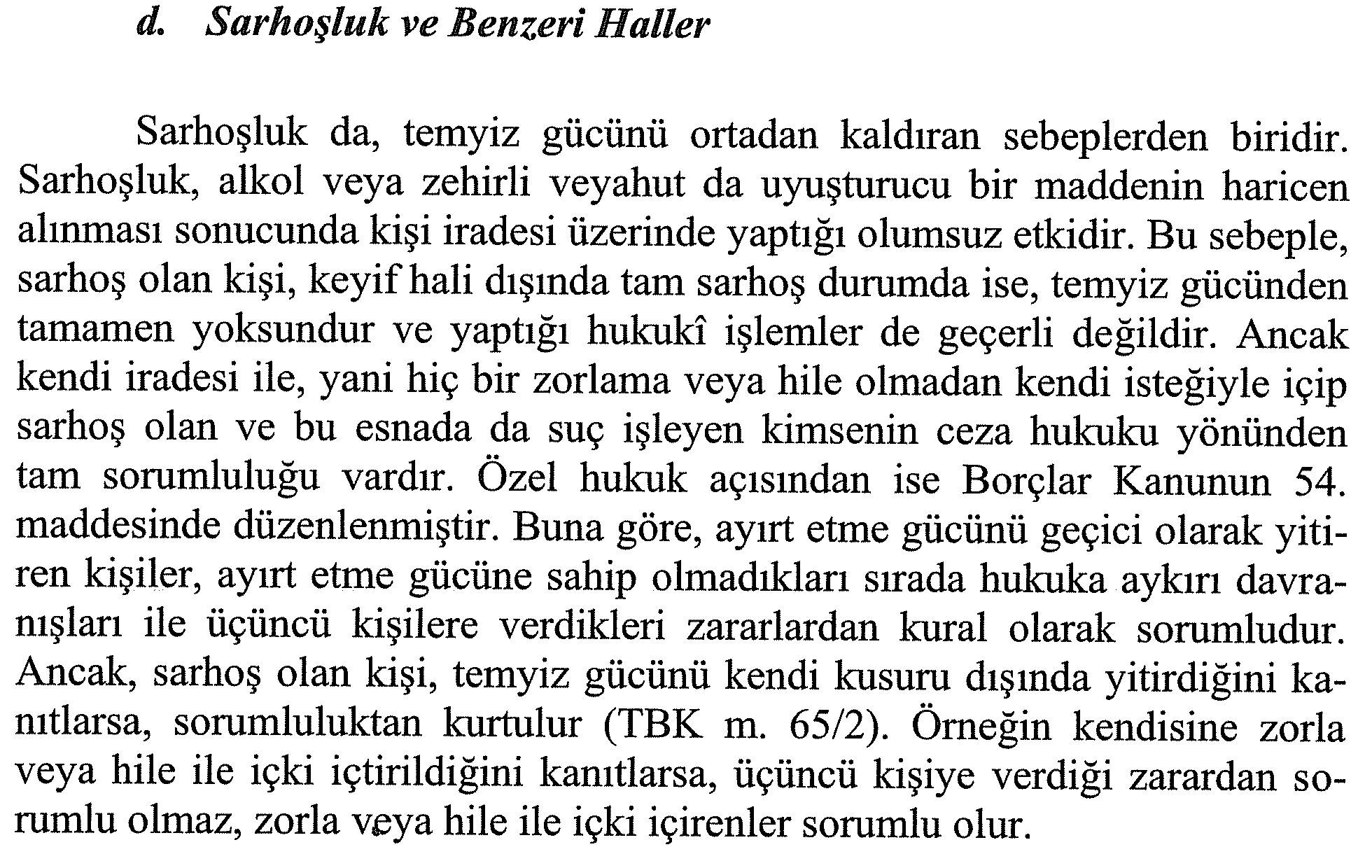 ERGİN OLMAK
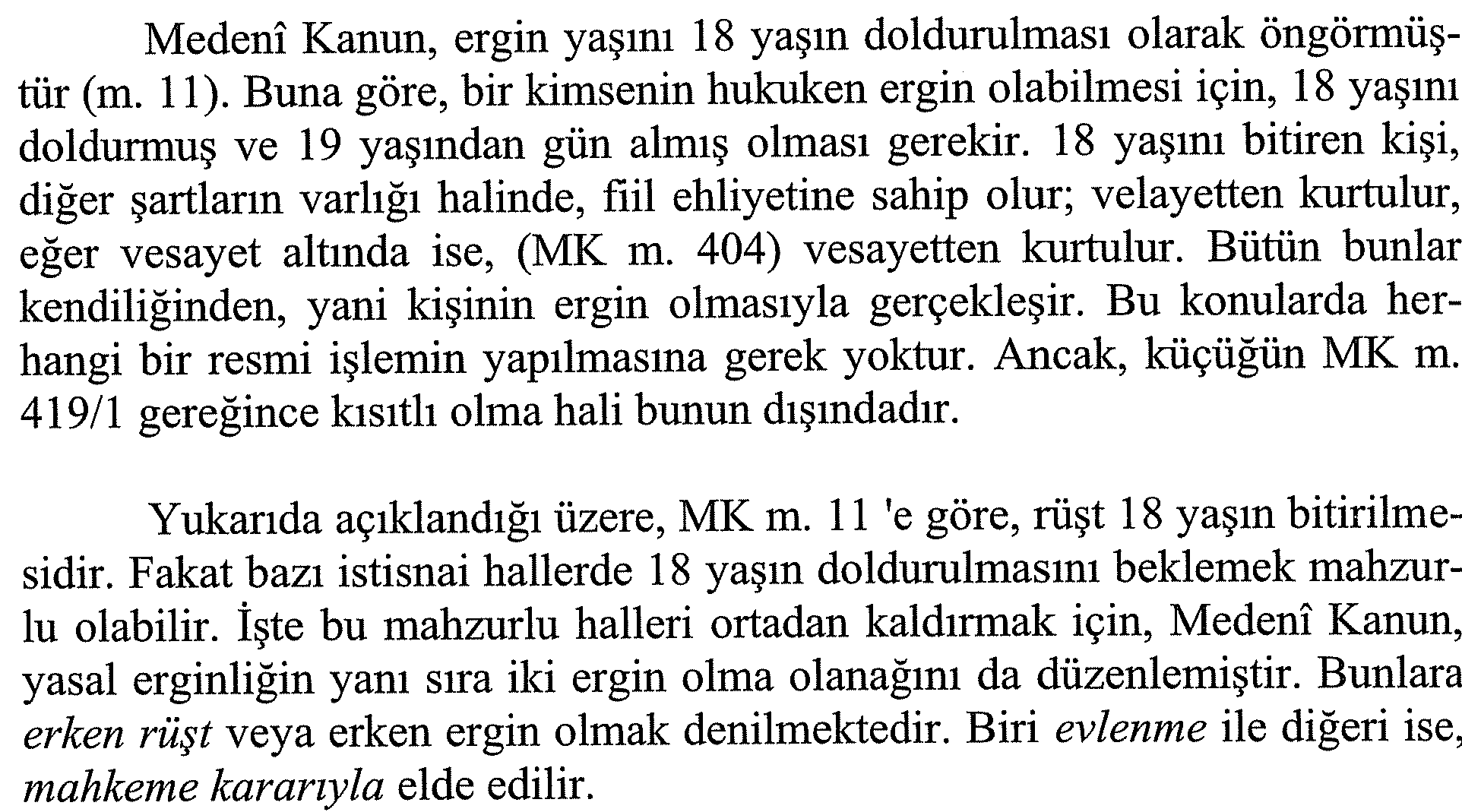 Evlenme İle Ergin Olma
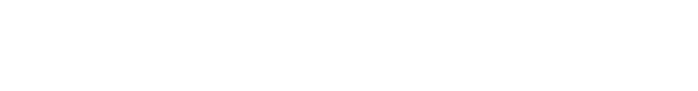 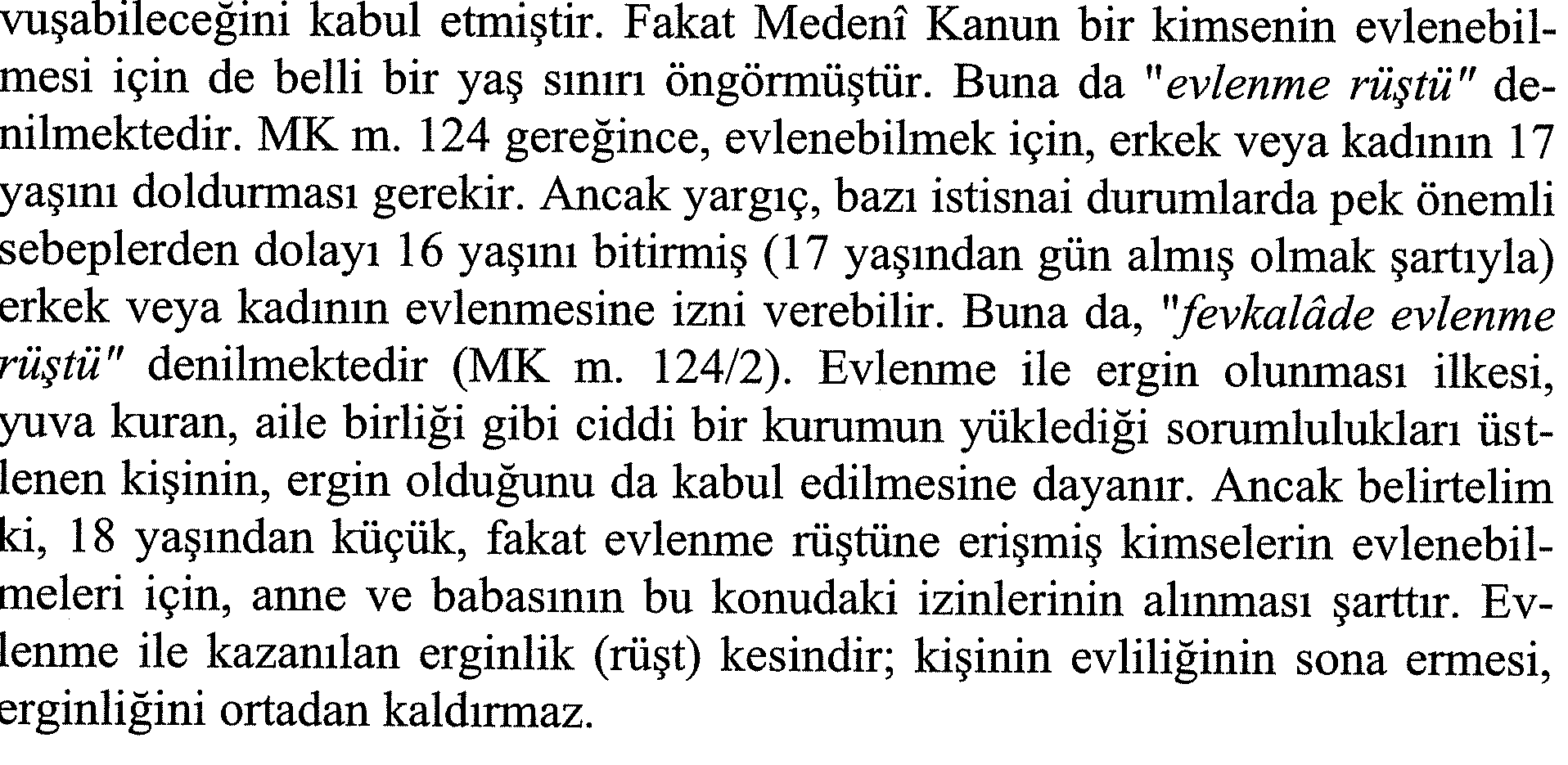 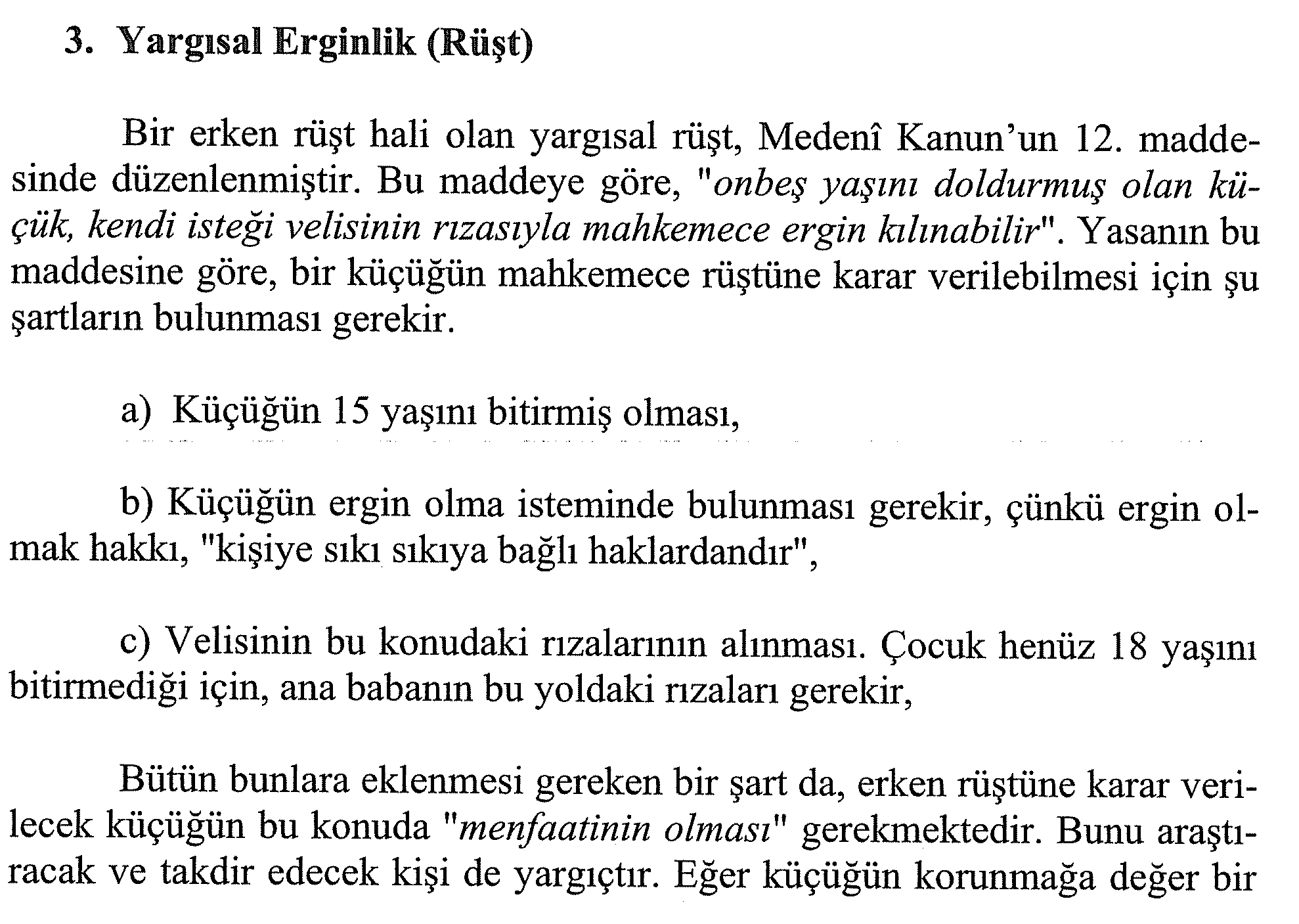 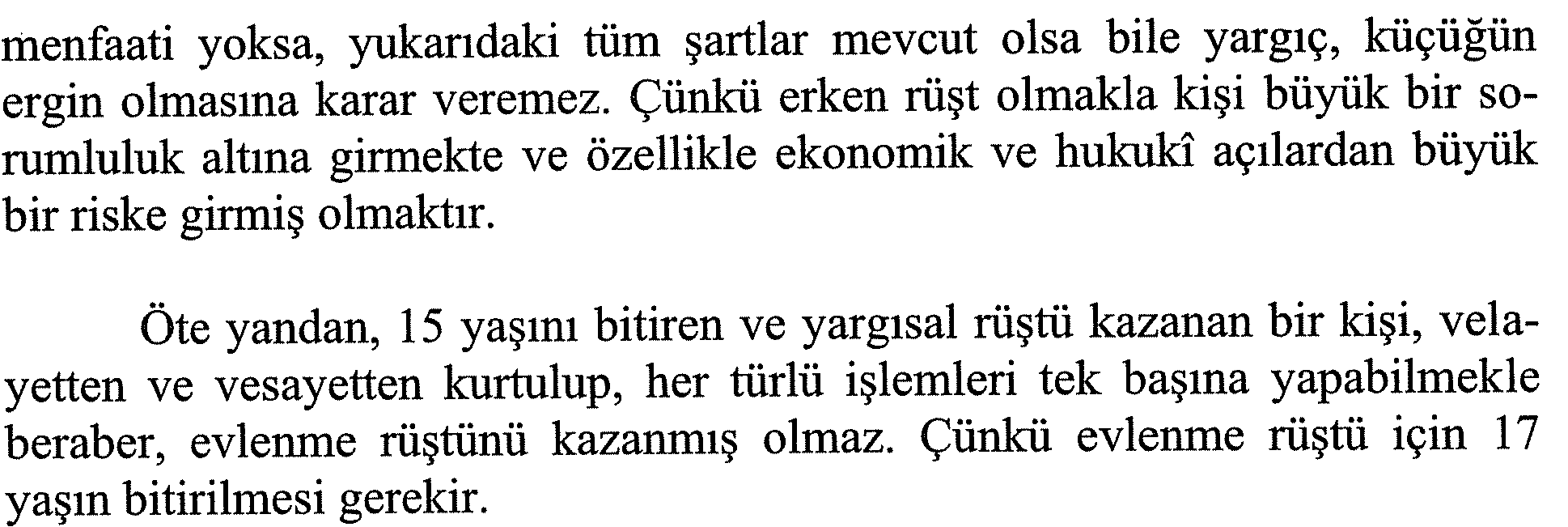 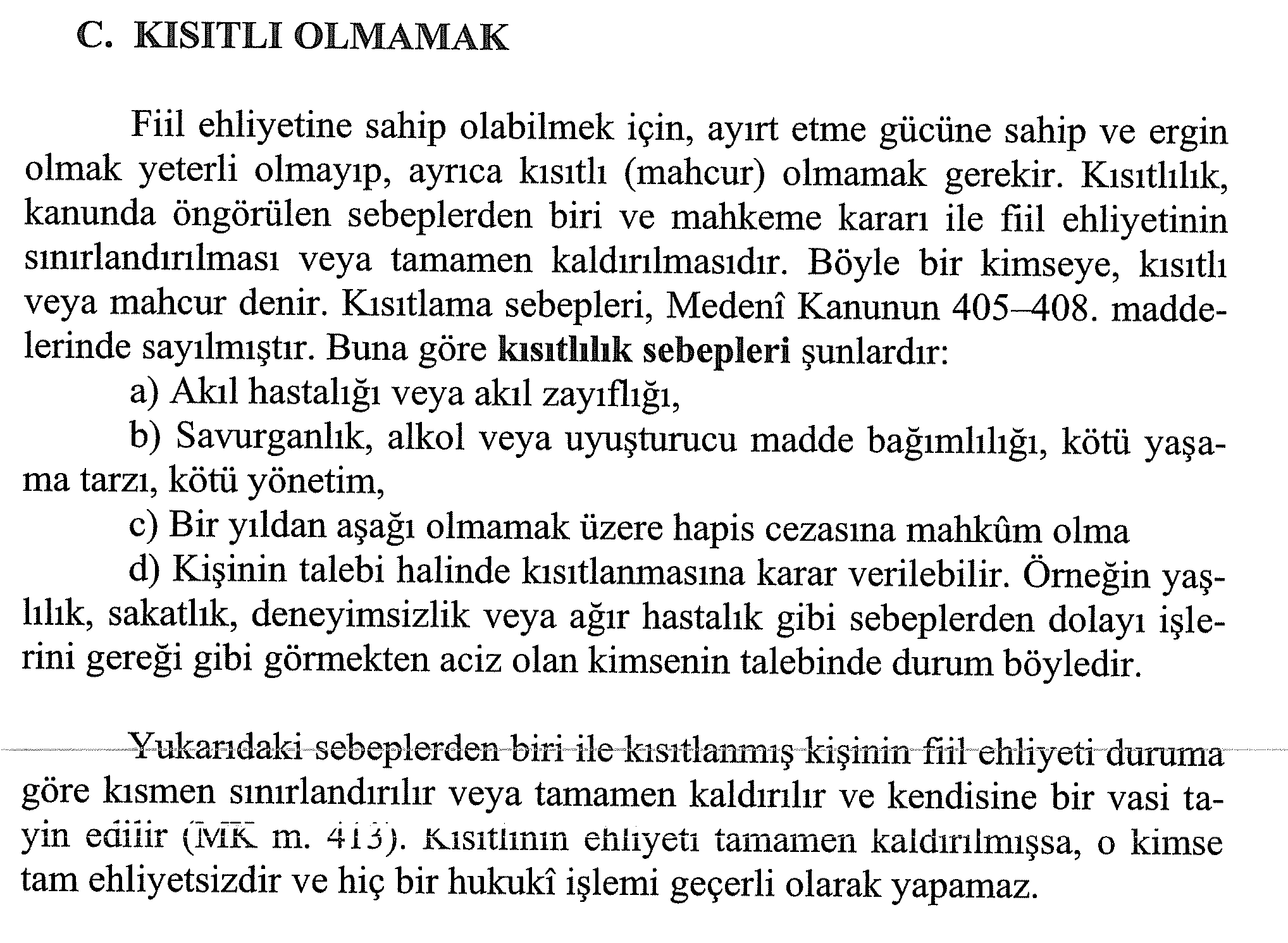 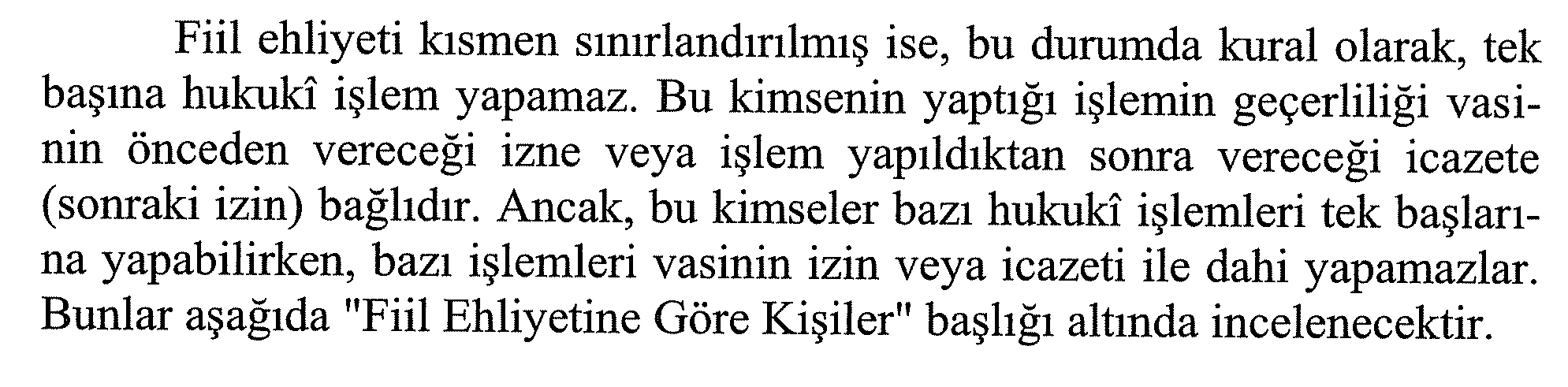 Fiil Ehliyetinin Kapsamı
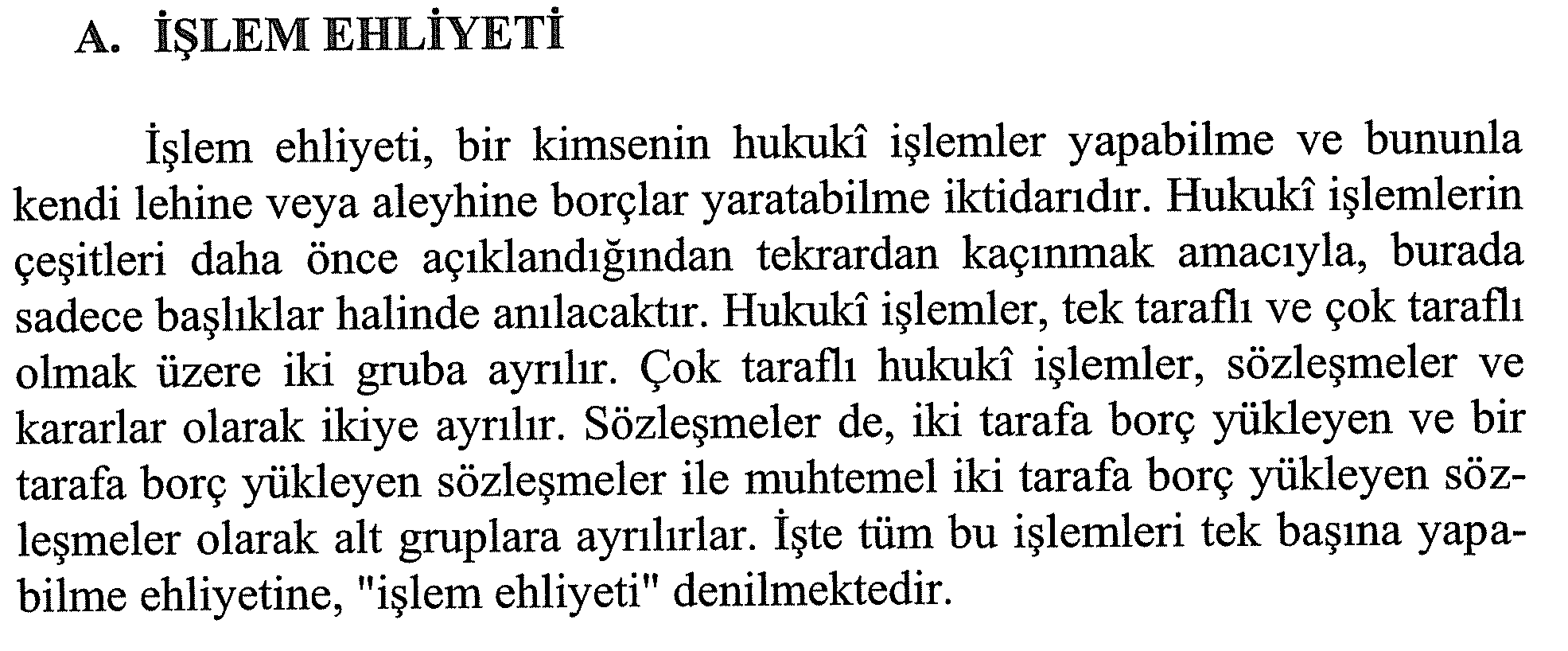 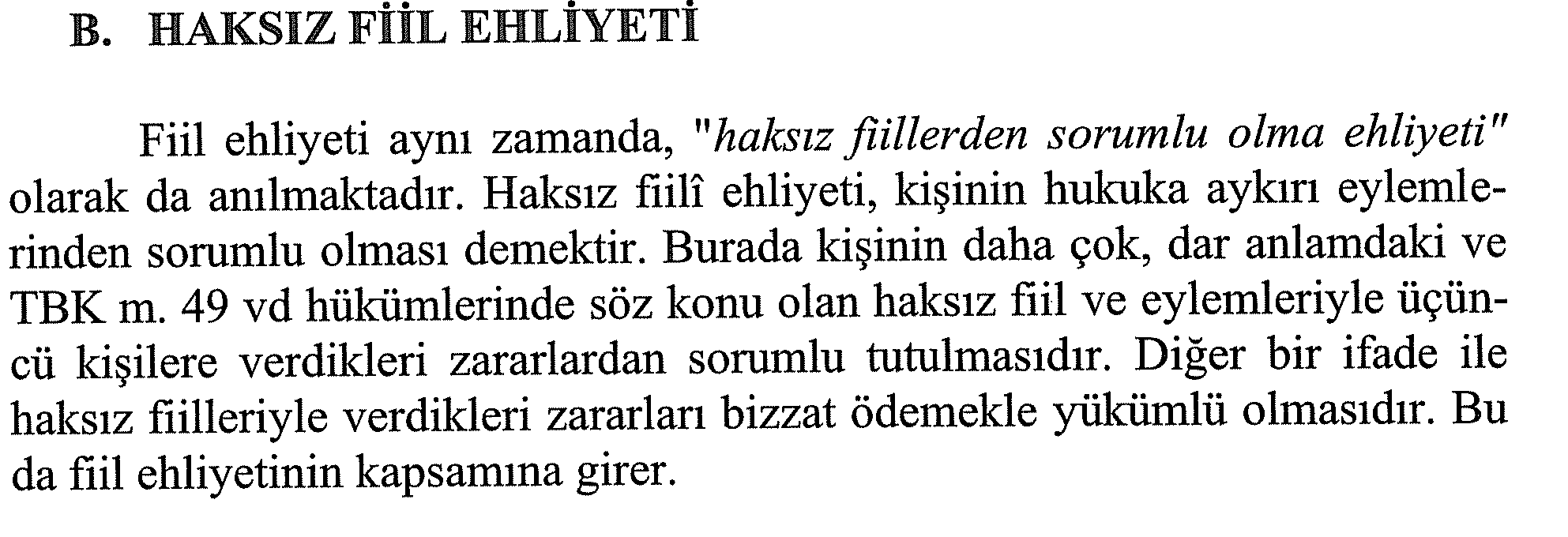 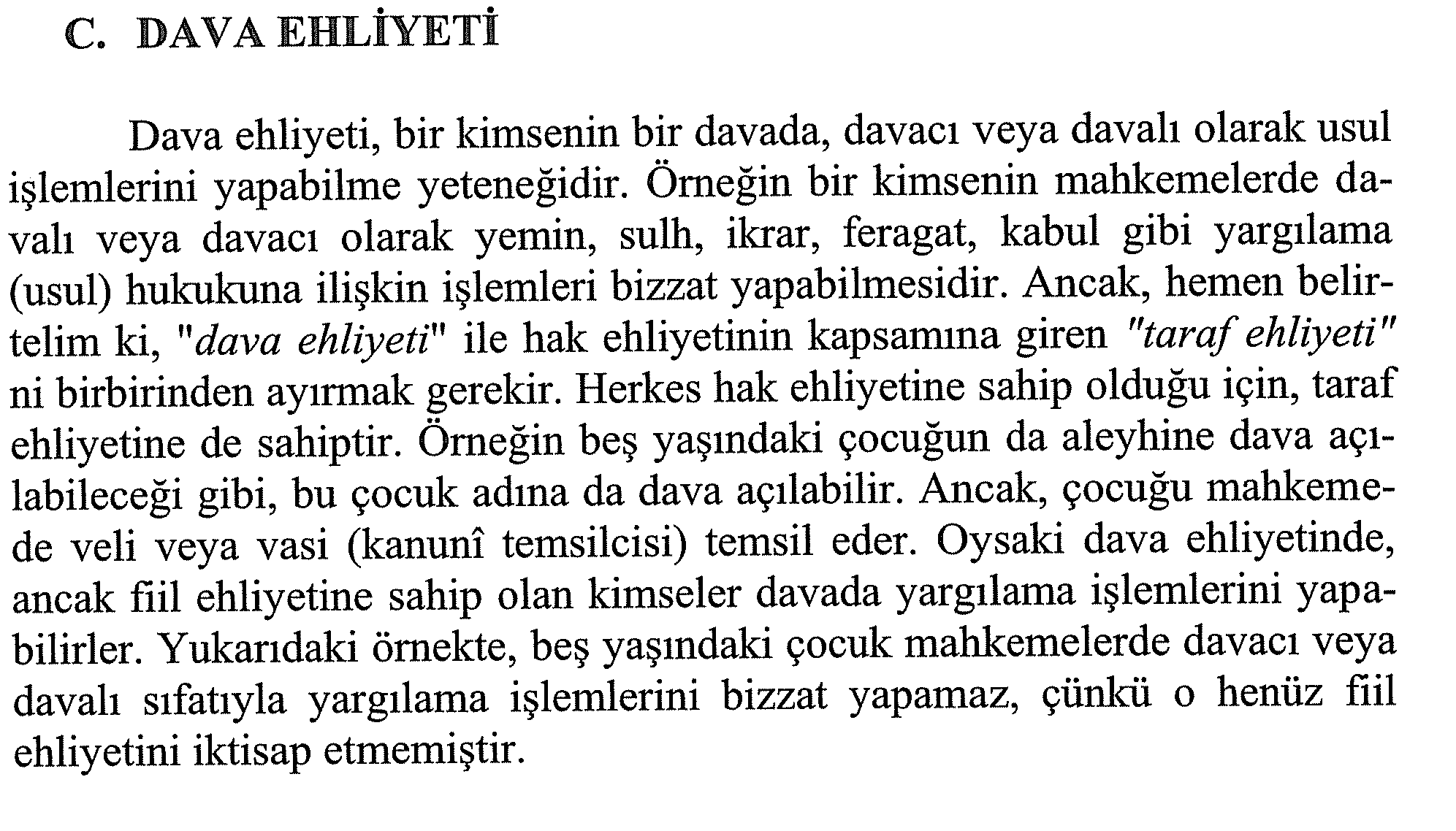